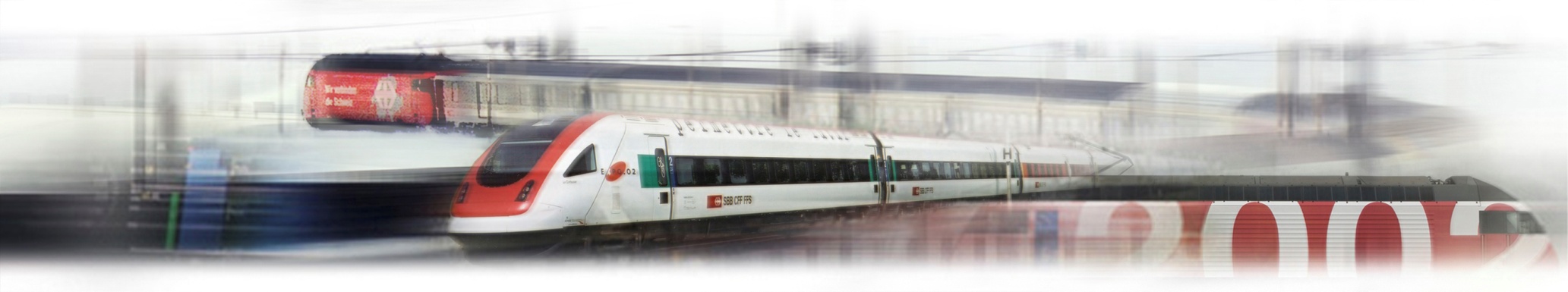 Strategic Risk Management at the Swiss Federal Office of Transport
Hannes Meuli, Roman Slovák, FOT
Workshop on Rail Safety: Trends and Challanges, UNECE, Geneva, 24th November 2015
[Speaker Notes: AutorInnen-Namen eingeben: Registerkarte «Einfügen», «Kopf- und Fusszeile» den AutorInnen-Namen bei «Fusszeile» eingeben, «für alle übernehmen» klicken.
Hinzufügen von neuen Folien: Registerkarte «Start», «Neue Folie»; hier das entsprechende Layout auswählen.]
Agenda
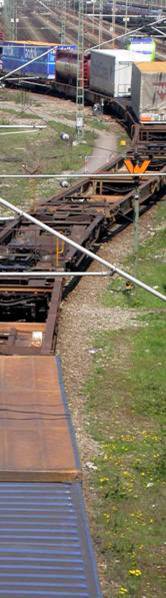 Federal Office of Transport (FOT)

Risk Assessment at FOT 

Safety Monitoring

Statistics

Safety Performance Benchmark

Conclusions
Federal Office of Transport
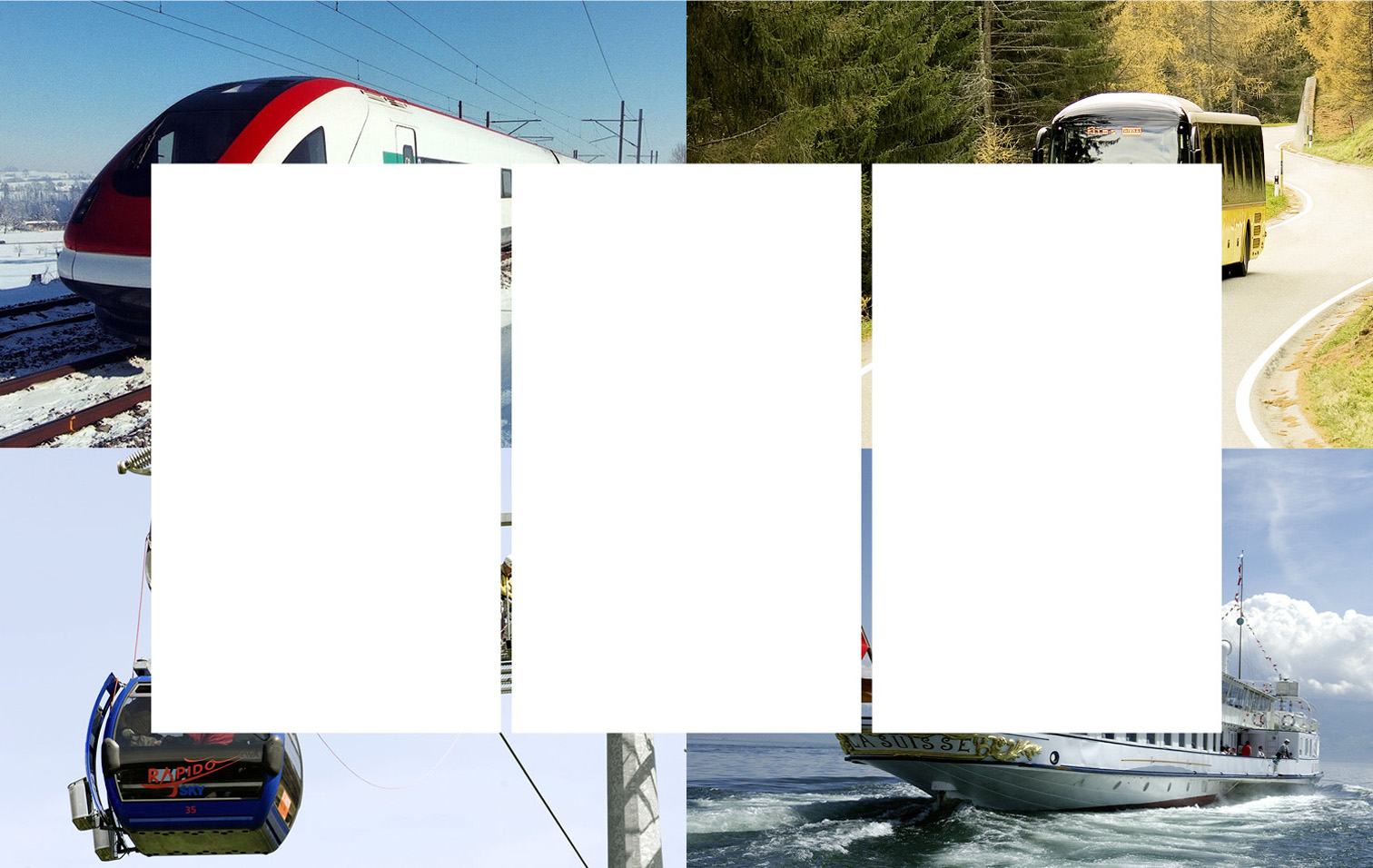 National safety authority for public transport in Switzerland(railways, trams, busses, ships, cableways)

Main tasks:
Safety: Regulation, approvals, risk assessment, inspections
Financing 
Commissioning of rail infrastructure extensions

The section of Safety-Risk Management is responsible for setting up the safety policy, definition of safety targets and establishing methods for safety monitoring
[Speaker Notes: Supervision volume of FOT:
Railway 
IM, RU (80 undertakings)	Wagon Keepers (150)
Undertakings with side tracks (1500)
Cableway (250)
Bus (100)
Navigation (20)]
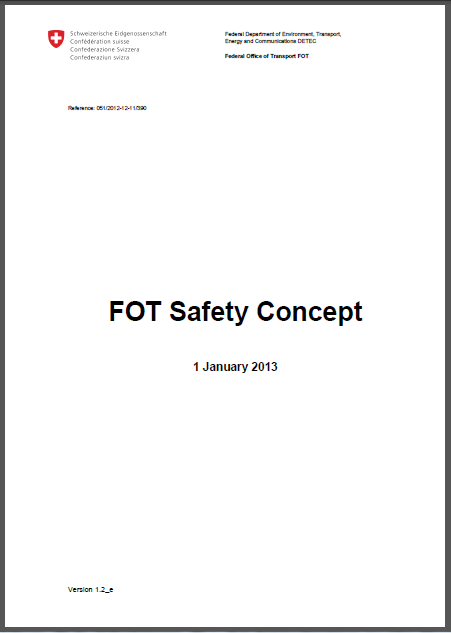 PolicyFOT Safety Concept
The FOT uses a risk-oriented approach when assessingsafety-related aspects 

Basic principles:
Maintaining safety in public transport at least at current levels and on a par with leading countries
Accepting residual risk only when, to the best of our knowledge, such risk is justifiable and cannot be entirely eliminated through reasonable measures
Establishing the necessary conditions to allow the financial resources for safety measures to be used as effectively and economically as possible
www.bav.admin.ch
Risk Management at FOT
Federal Office of TransportFOT
Strategic Risk Management
Management Board FOT
Safety Monitoring
Swiss accidentinvestigation board
Expert knowledge
Operative Risk Management
List of Risks
AssessedSafety Risks
Incident database
Audits, Inspections
Stakeholders of Swiss public transport (RU, IM, etc.)
Safety Monitoring
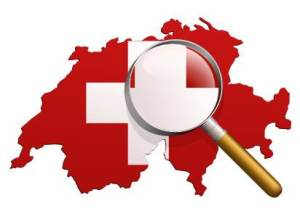 Safety indicators
Incident database
Evaluation of long term incident data
Target Evaluation
Safety targets
Assessed Safety Performance
Evaluation of short term incident data
Safety performance
TrendIdentification
System of safety indicators
highest abstraction level for information to FOT management
annual assessment
5TOP Safety Indicators
higher abstraction level, covering approx. 90% of total risk
21FOT Safety Indicators
117 BASE Safety Indicators
indicators with relation to  type, place, cause and severity of the occurrences
Safety MonitoringResults for the Management Board
Data source Tool for collection of occurrence data
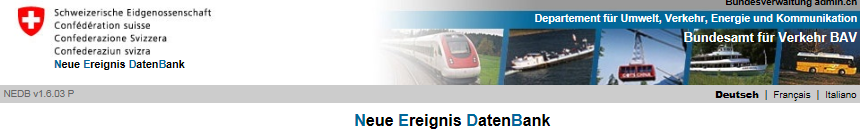 Web based database 
About 5‘000 occurrences per year (railways ca. 4‘200)
Reporting includes
Basic data
Short description
Classification according to the kind (WHAT), location (WHERE), reason (WHY) and responsibility (WHO)
Consequences (Fatalities, serious/light injuries, damage to infrastructure/rolling stock/environment)
Supporting three national languages (de/fr/it)
Supporting Tool for Safety Monitoring
Main features:
Evaluation of safety targets (all indicator levels)
Identification of significant trends and computing of annual slopes
Root-Cause analysis
Risk overviews
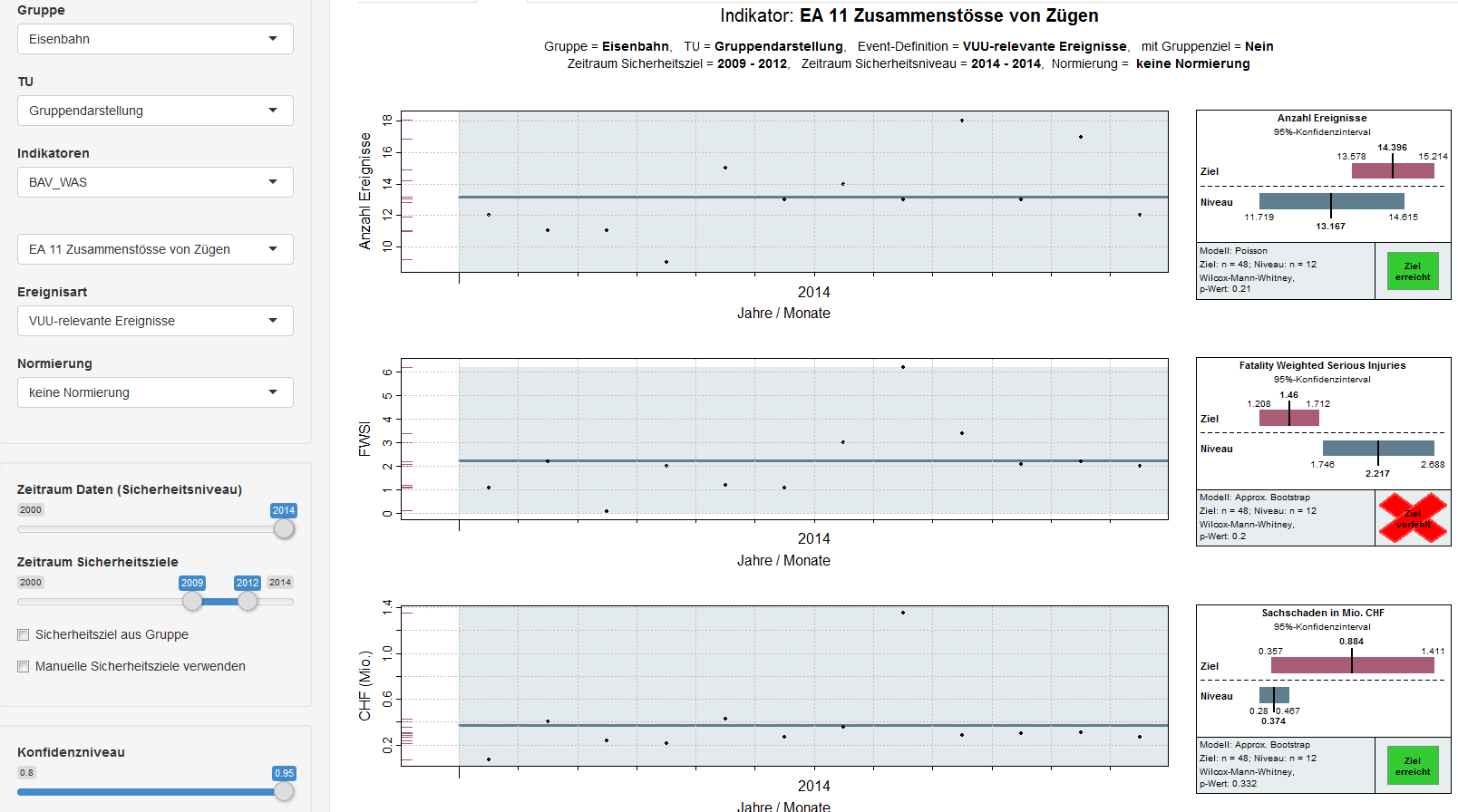 Safety target evaluationExample: Accidents to Persons
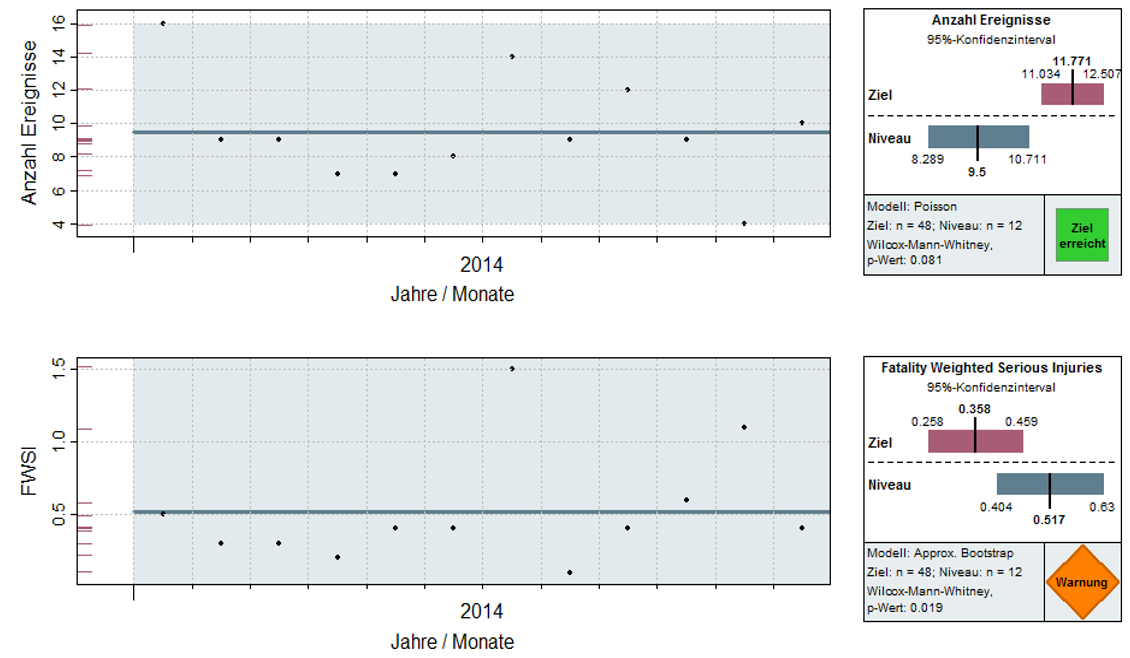 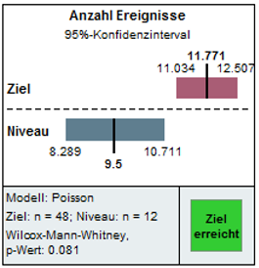 Occurrences
Jan  Feb  Mar  Apr  May  Jun  Jul   Aug  Sep  Oct   Nov Dec
		            2014
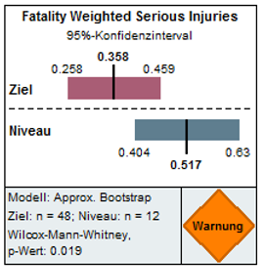 FWSI
Jan  Feb  Mar  Apr  May  Jun  Jul   Aug  Sep  Oct   Nov Dec
		            2014
Trend identificationExample: Accidents to Persons
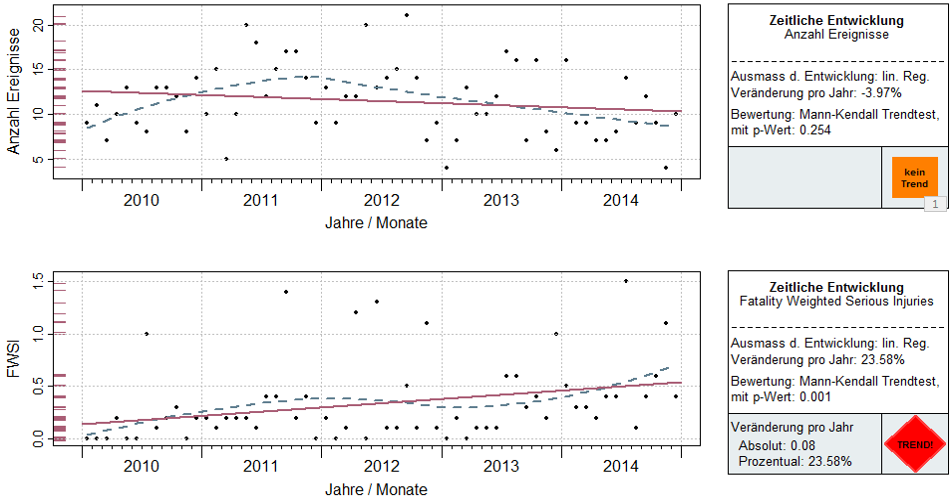 Occurrences
Jan  Feb  Mar  Apr  May  Jun  Jul   Aug  Sep  Oct   Nov Dec
		            2014
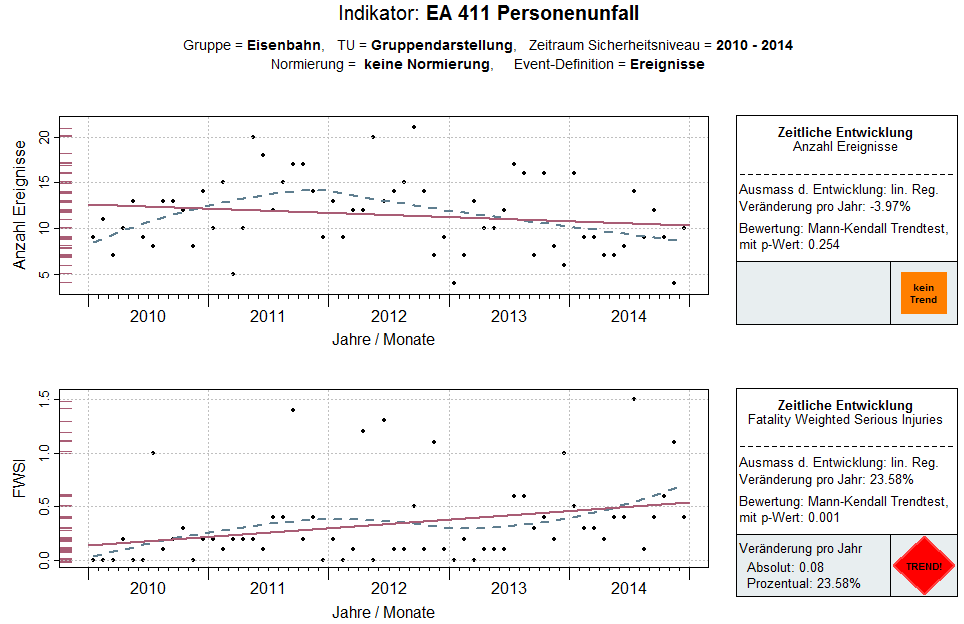 FWSI
Jan  Feb  Mar  Apr  May  Jun  Jul   Aug  Sep  Oct   Nov Dec
		            2014
Safety Performance Benchmark
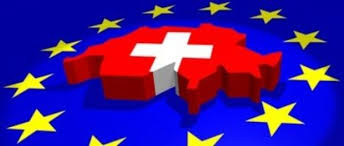 Basing on ERA-Indicators (CSI/CST) 
Data published annually by the European Railway Agency (ERA)
Comparison with 17 EU-countries (with at least 20% of CH train-km)
Reference period: three years
Comparison of 13 Indicators
Ranking of countries 
per indicator
per sum of indicator’s rankings
Indicators of the Benchmark
FWSI – Sum of Fatalities and Weighted Serious Injuries (1F = 10 SI)
Results of the Benchmark:CH-rank per indicator
Sum of indicator’s rankings CH      76	       76		   92
Results of the Benchmark: ranking per sum of indicator’s rankings
Conclusions
Safety Monitoring provides a base for taking risk-oriented decisions to
Management Board
Experts
Helps to inform the government on achievement of the safety targets:
Safety at least at current level 
Safety on a par with leading countries
No over-interpretation! Judgements on national level only, when data statistically significant
Benchmark: 
No detailed occurrence data -> limited possibility for statistical analyses
Comparing needs scaling: Traffic-Volume (Train-km) or Traffic-Density (Train-km/Track-km)?
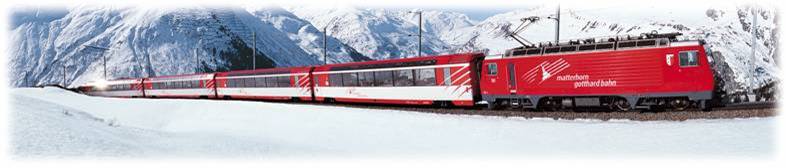